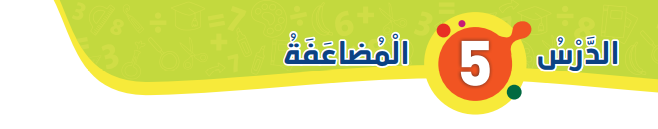 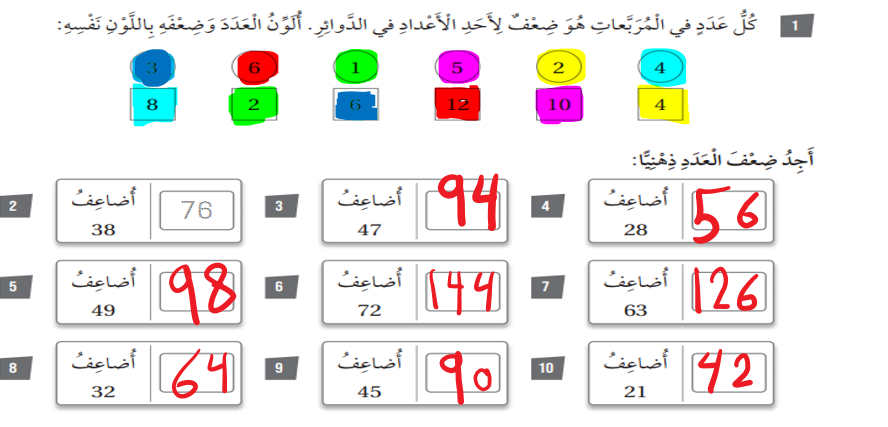 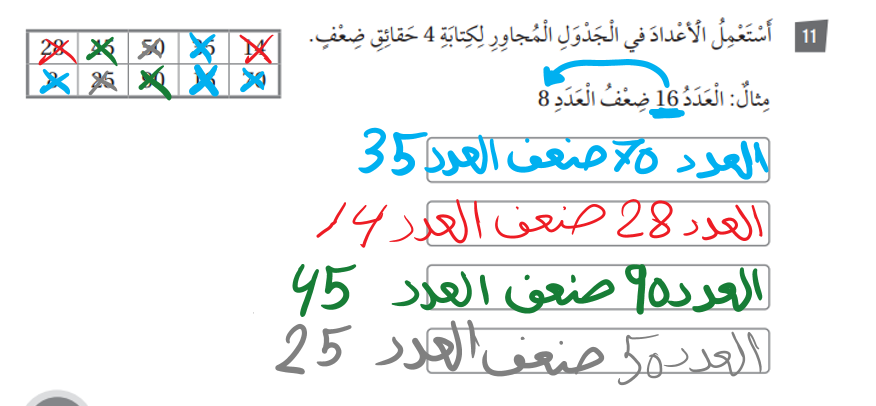 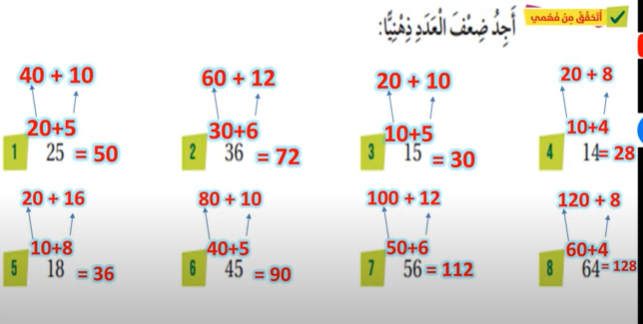 يمكن جمع العدد مع نفسه لايجاد الناتج
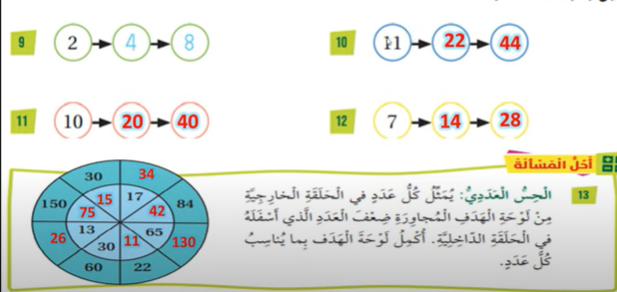 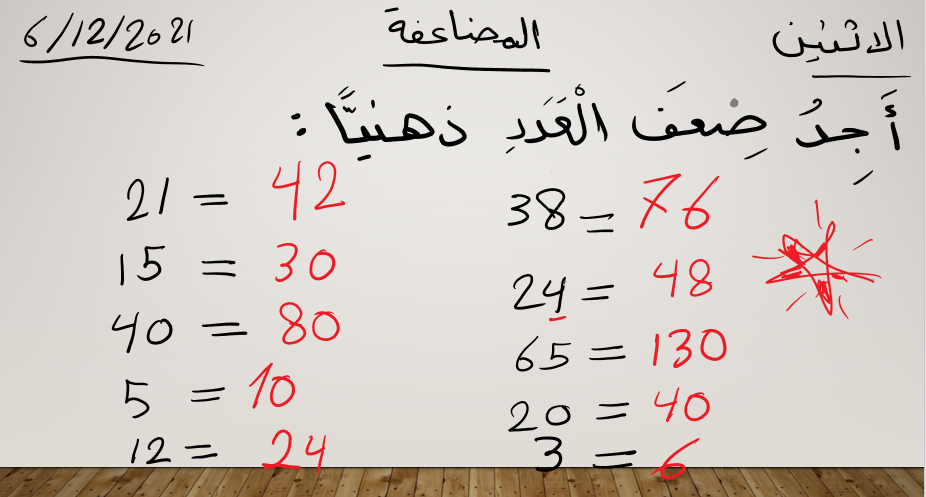